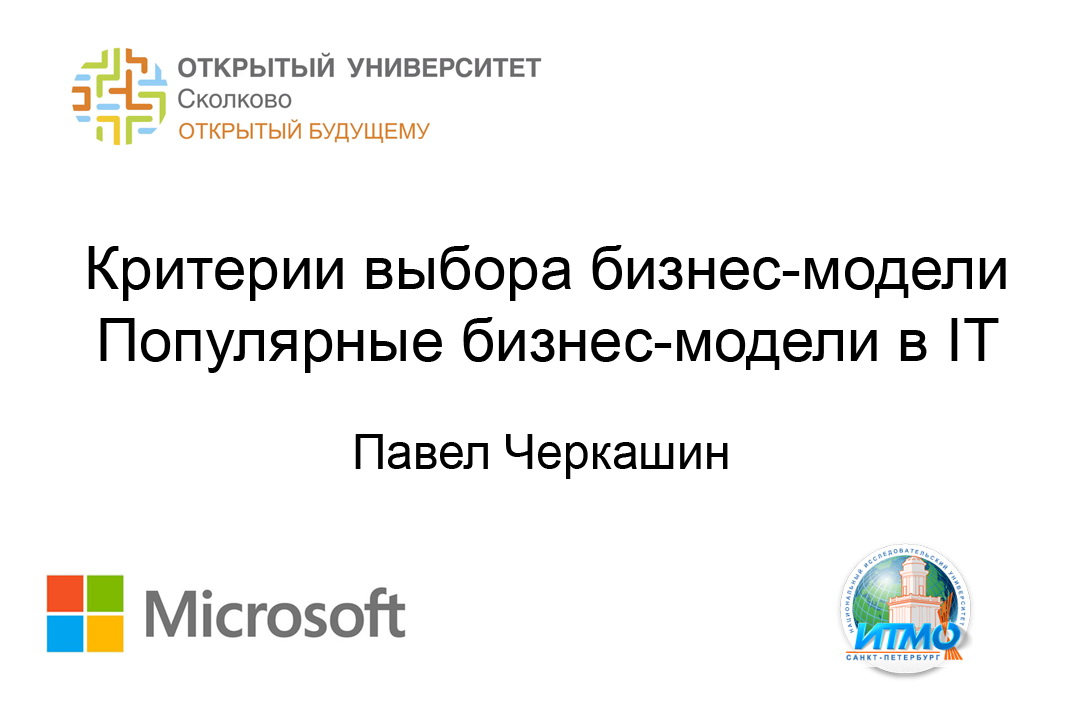 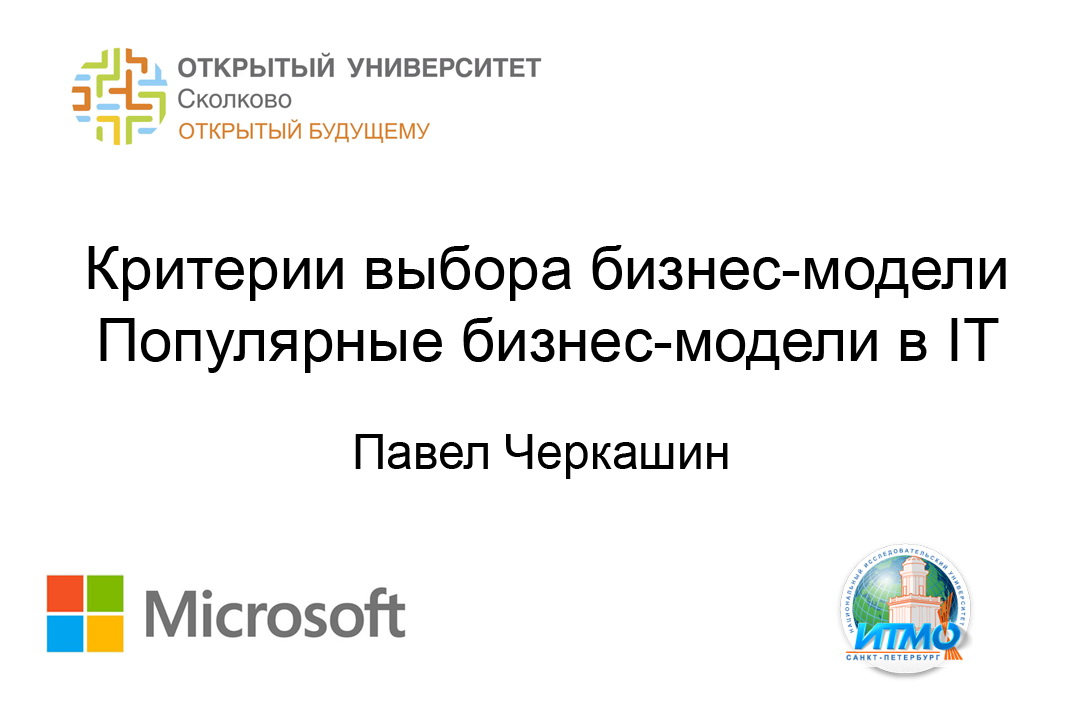 Привлечение инвестицийОбзор рынка венчурных инвестиций
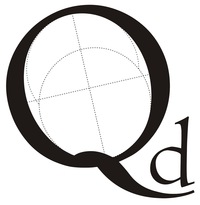 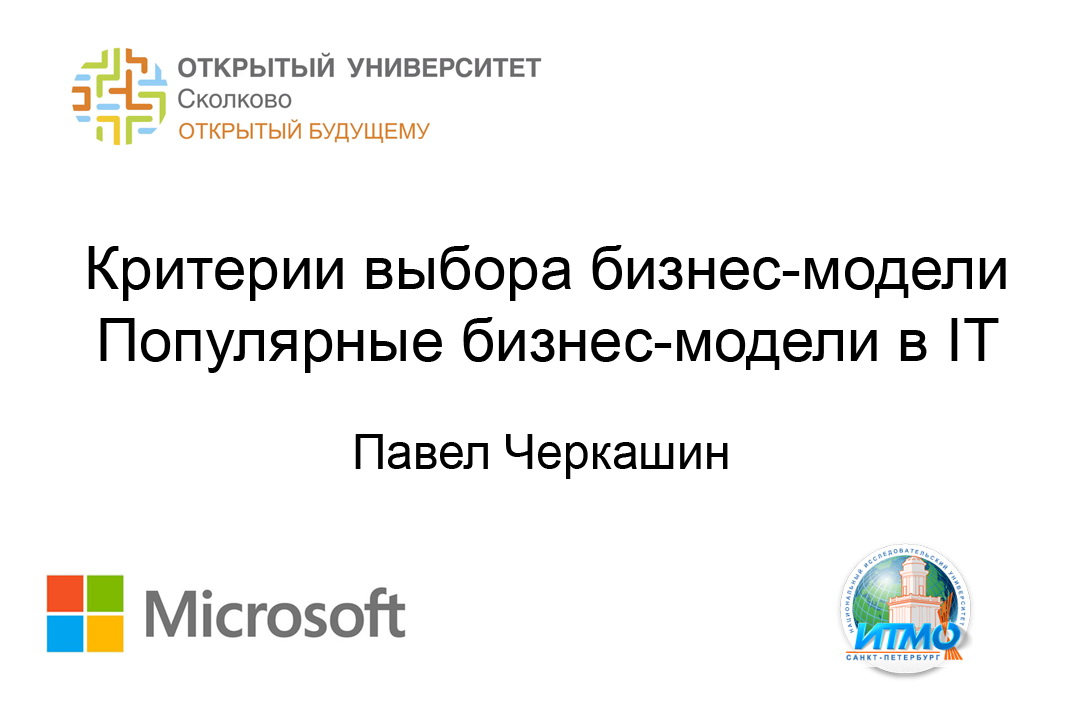 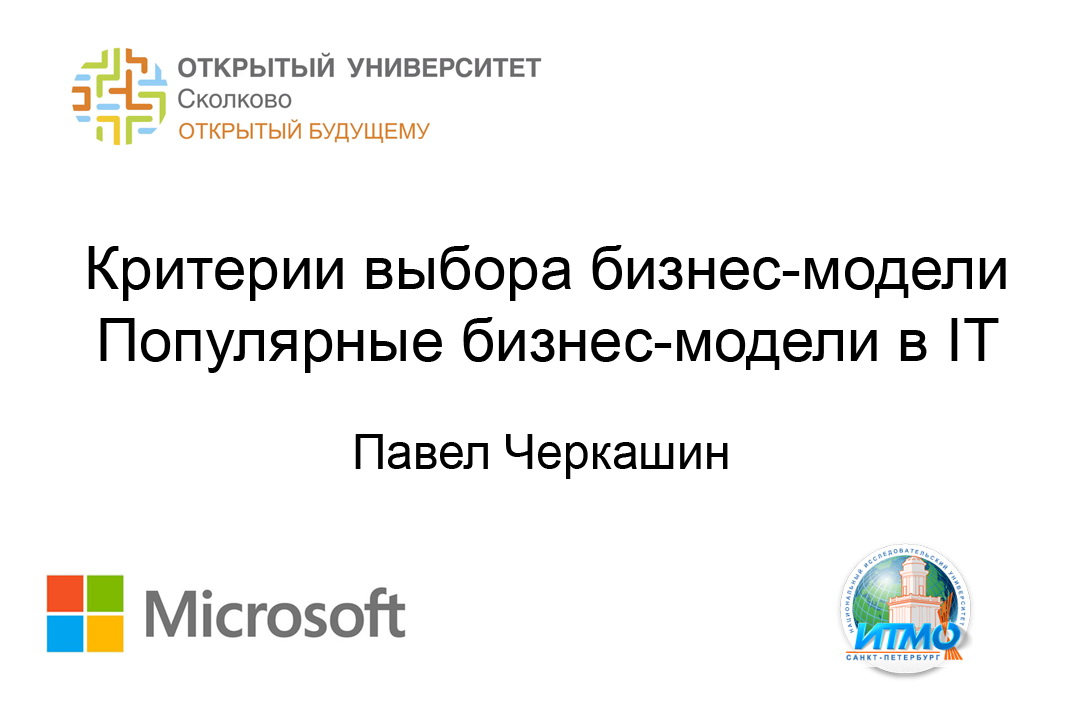 Стадии развития стартапа
Бизнес-идея (seed stage) – маркетинг идеи, предложение "пилотных" образцов товара/услуги. 

Создание бизнеса (start-up stage) – переход к полноценному функционированию бизнеса. 

Стадия роста (expansion stage) – освоение новых производственных мощностей, рост численности персонала. 

Расширение (mezzanine stage) – завоевание доли рынка, стабилизация прибыли. 

Стадия ликвидности (liquidity stage) – возникновение у бизнеса реальной рыночной стоимости (возможность прямой продажи акций или проведения IPO).
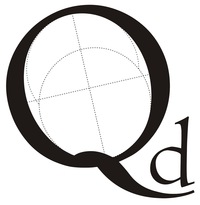 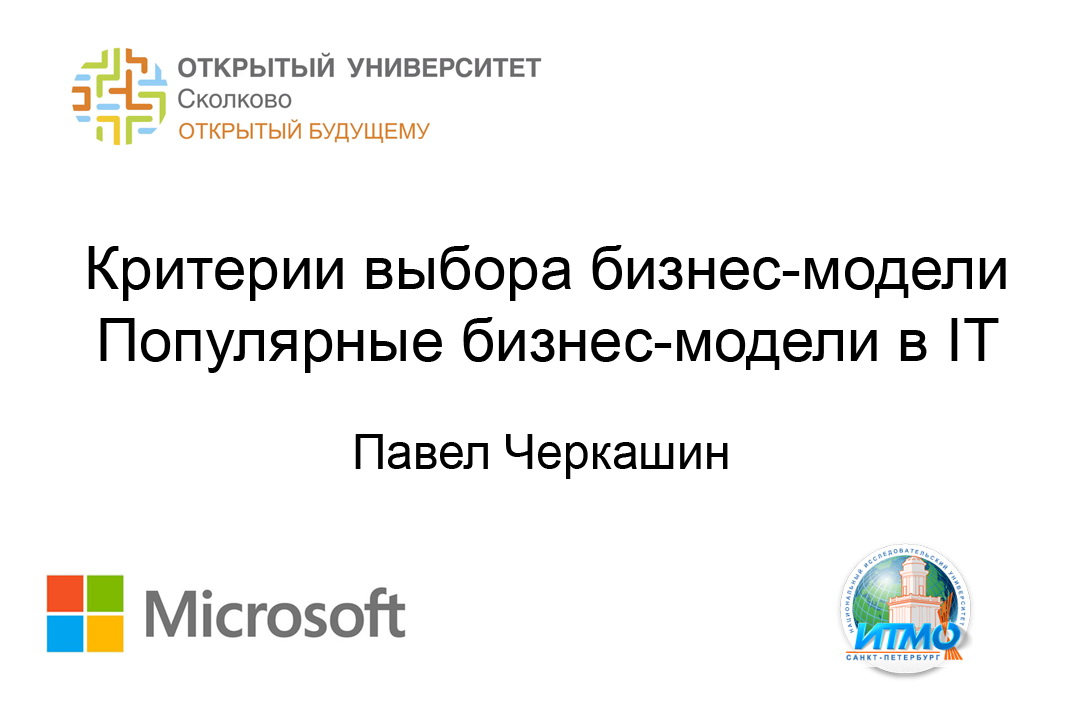 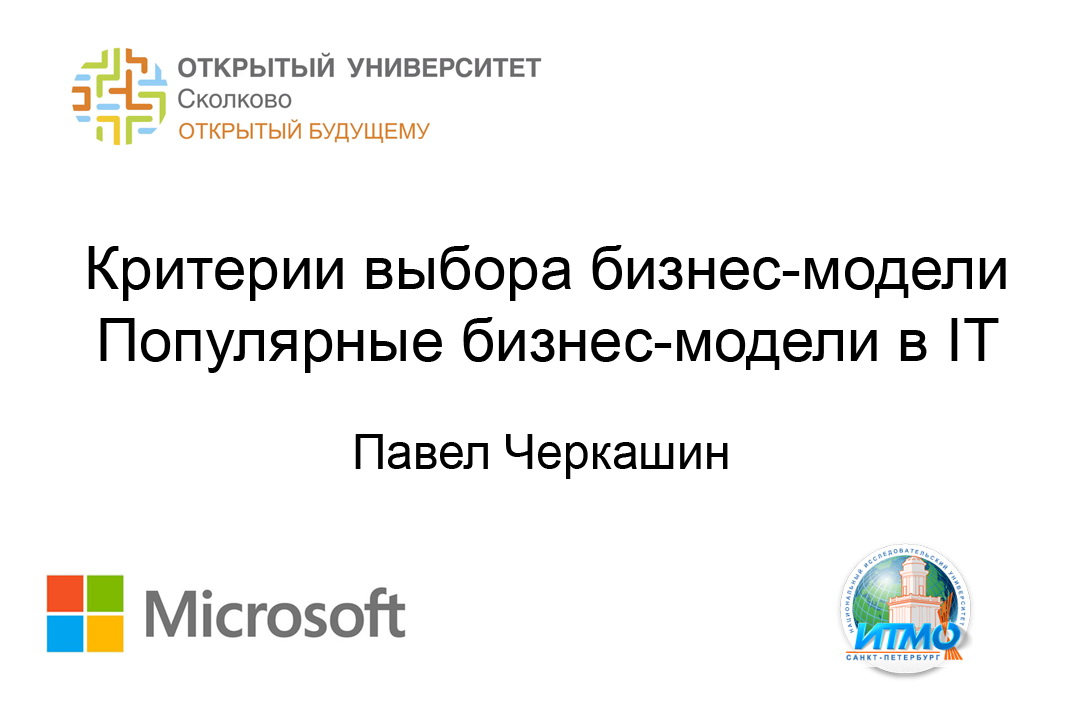 Источники финансирования стартапа
Финансирование за счет собственных средств 

 «Friends, Family, Fools» - это возможные источники инвестиций в 	проект на стадии идеи.

 Конкурсы, бизнес-инкубаторы и программы акселерации

 Бизнес-ангелы

Бизнес-ангелы - это физические лица, 	инвестирующие часть собственных средств в стартапы на самых 	ранних стадиях развития. 
От бизнес-ангелов начали свой путь к вершинам бизнеса 	Intel, Yahoo, Amazon, Google, Fairchild Semiconductors и многие 	другие.
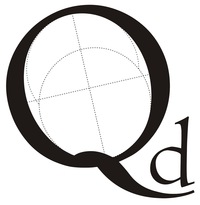 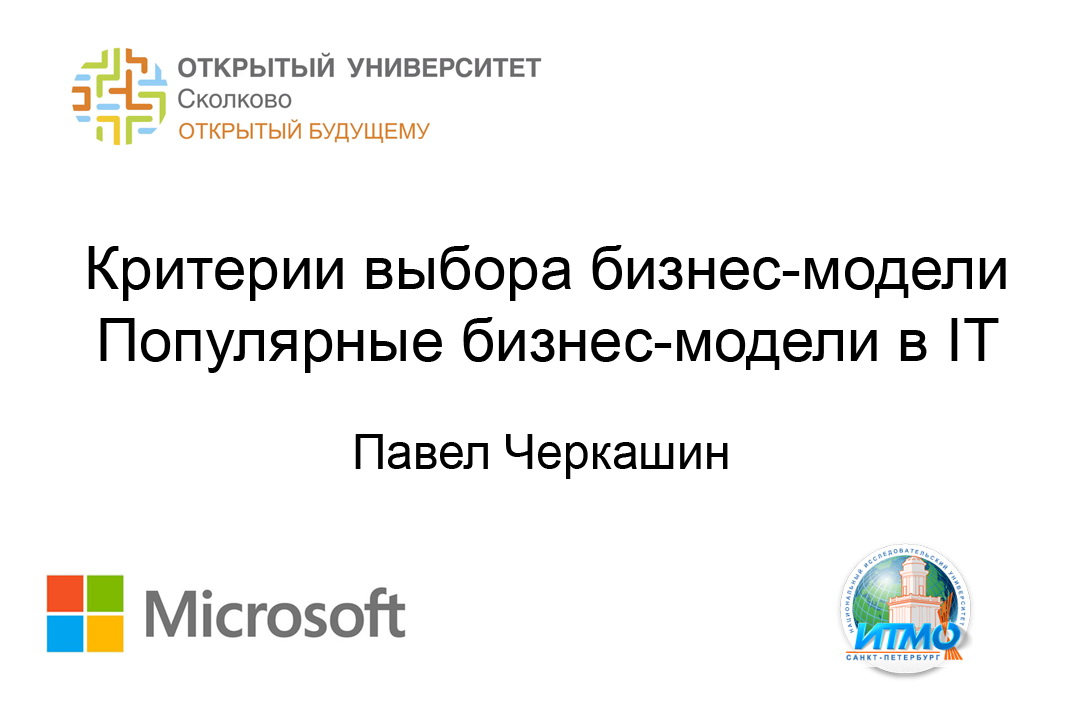 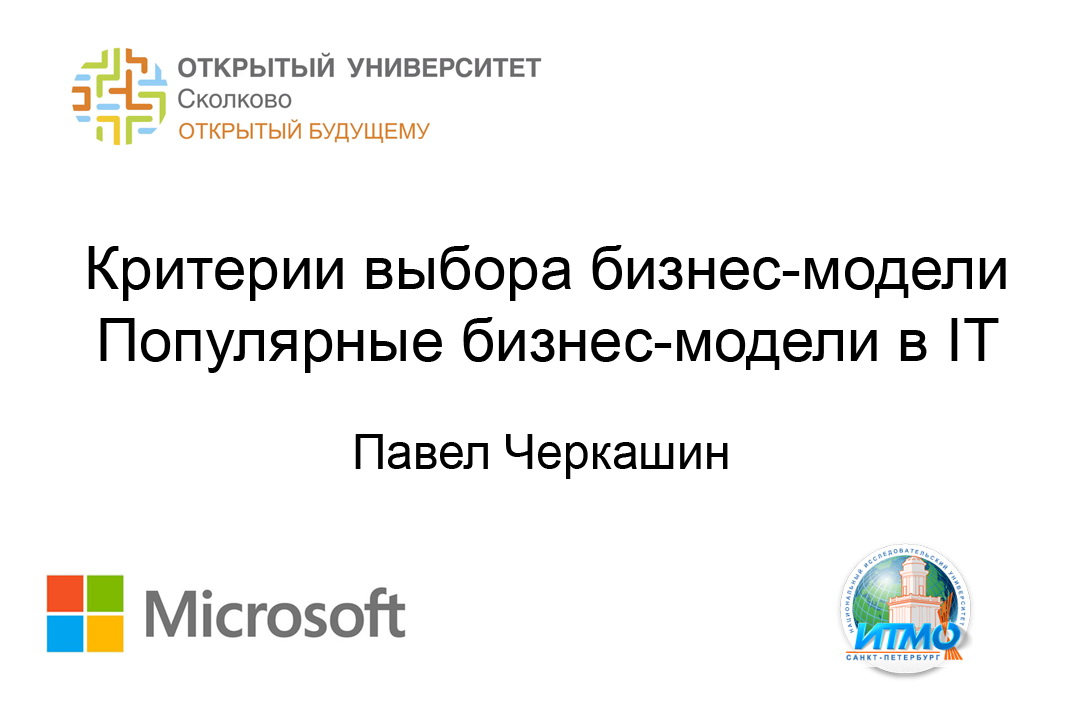 Источники финансирования стартапа
Финансирование из государственных источников.
Гранты и различные программы по поддержке малого предпринимательства. Такие деньги хорошо использовать для проведения НИР. 
Однако,  у такого варианта есть свои минусы:  сложность получения, ограниченный объём, ограниченная область использования, необходимость предоставления большого количества отчётности.
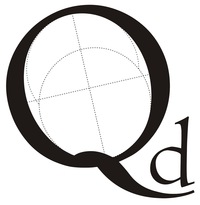 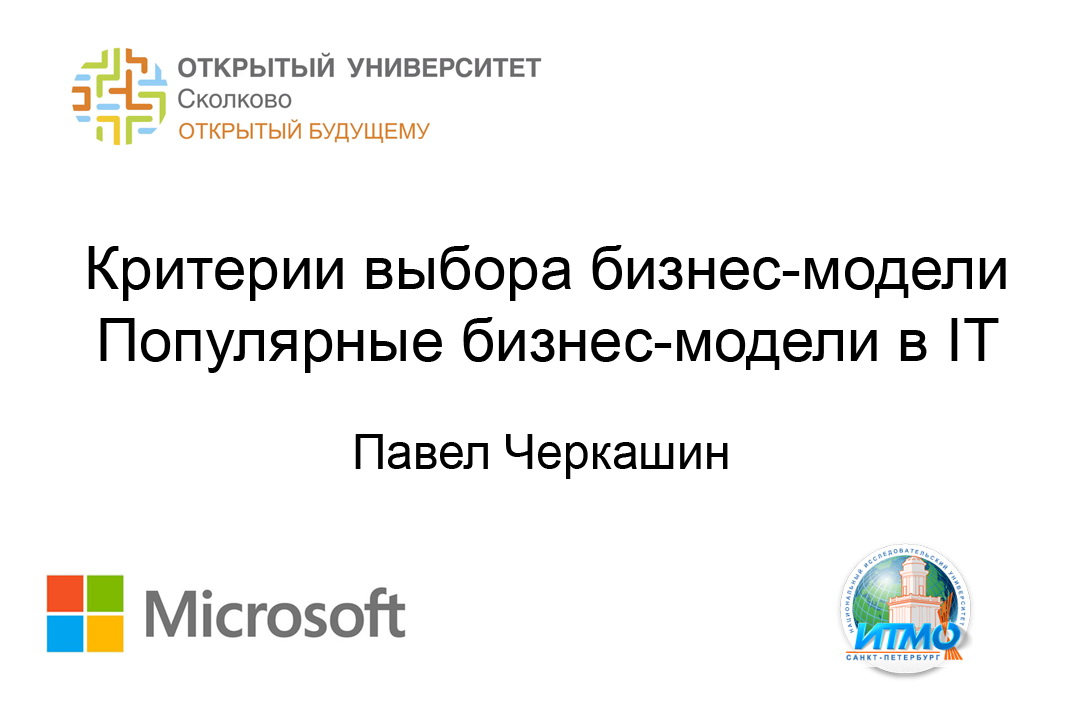 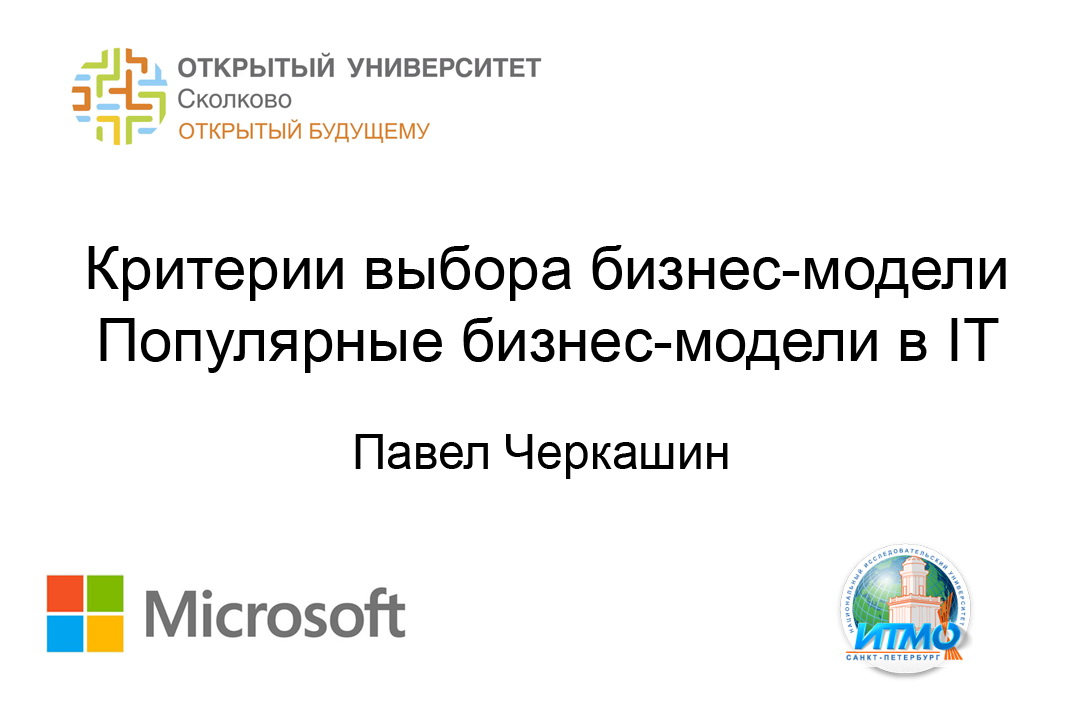 Венчурный капитал
Венчурный капитал - это капитал, используемый для осуществления прямых частных инвестиций, который обычно предоставляется внешними инвесторами для финансирования новых компаний. 
Венчурные инвестиции — это рисковые инвестиции, обладающие доходностью выше среднего уровня. 
Венчурный капиталист - это лицо, которое осуществляет подобные инвестиции. 
Венчурный фонд — это механизм инвестирования с образованием общего фонда (обычно партнерства), для инвестирования финансового капитала, в основном, сторонних инвесторов в предприятия, которые для обычных рынков капитала и банковских займов представляют слишком большой риск.
Основатель компании обменивает согласованную долю акций компании на венчурный капитал.
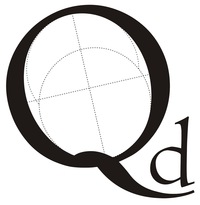 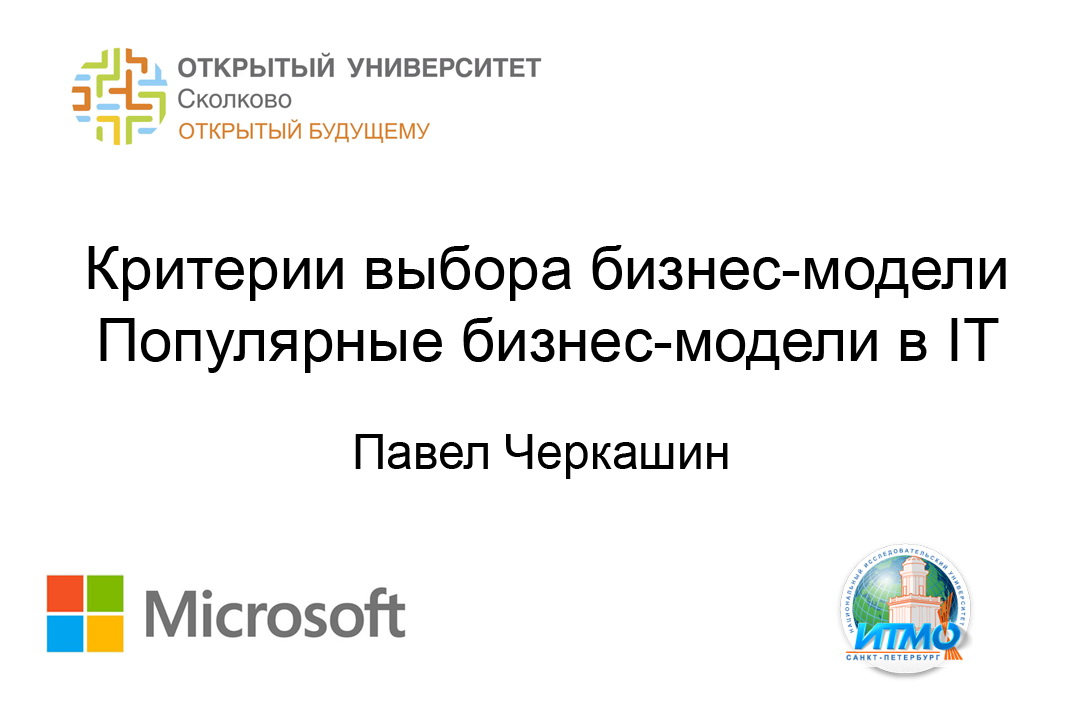 История
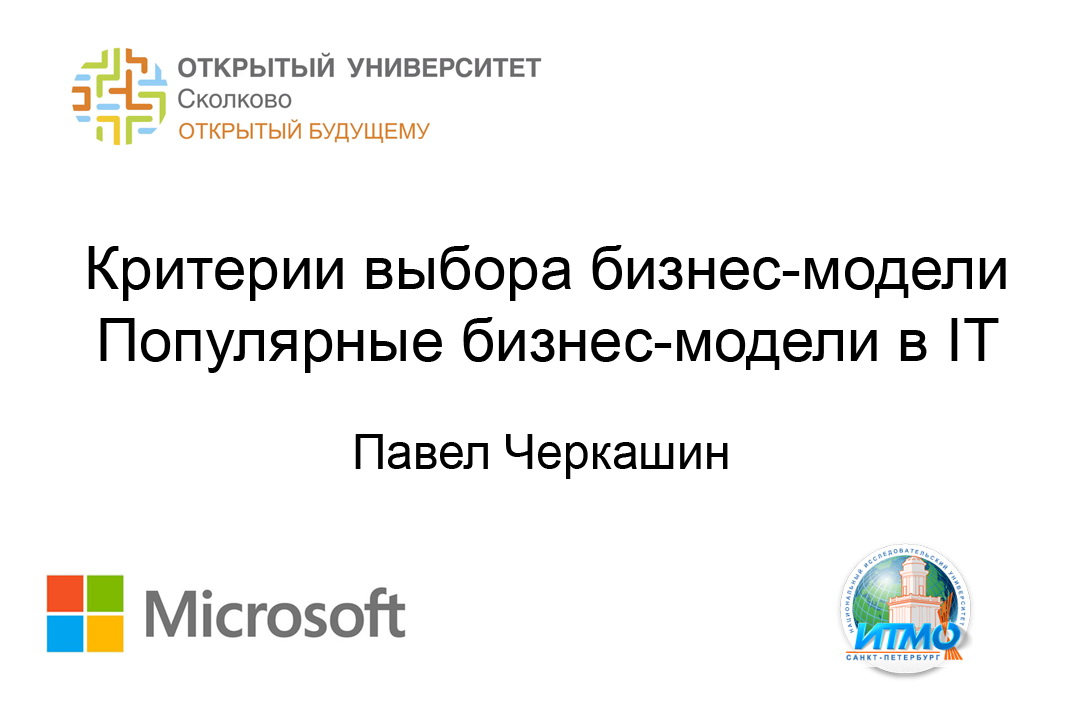 В 1946 Джорджиз Дориот основал Американскую Корпорацию Исследований и Развития  (АКИР), величайшим успехом которой стала Digital Equipment Corporation. 
Когда Digital Equipment Corporation разместила свои акции на бирже в 1968 году, она обеспечила АКИР рентабельность 101 % в год. 
70 тысяч долларов, которые АКИР инвестировала в Digital Equipment Corporation в 1959 году, имели рыночную стоимость 37 миллионов долларов в 1968 году.

Первой компанией, которая была создана с помощью механизма венчурных инвестиций, является Fairchild Semiconductor - американская компания, которая в 1959 году впервые в мире создала интегральную схему, пригодную для массового производства, и была одной из ключевых фирм Кремниевой долины в 1960-х годах.
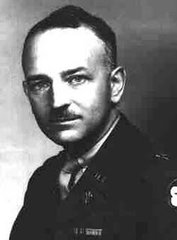 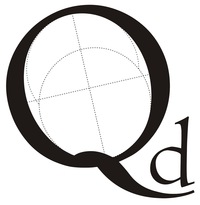 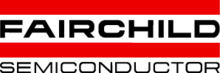 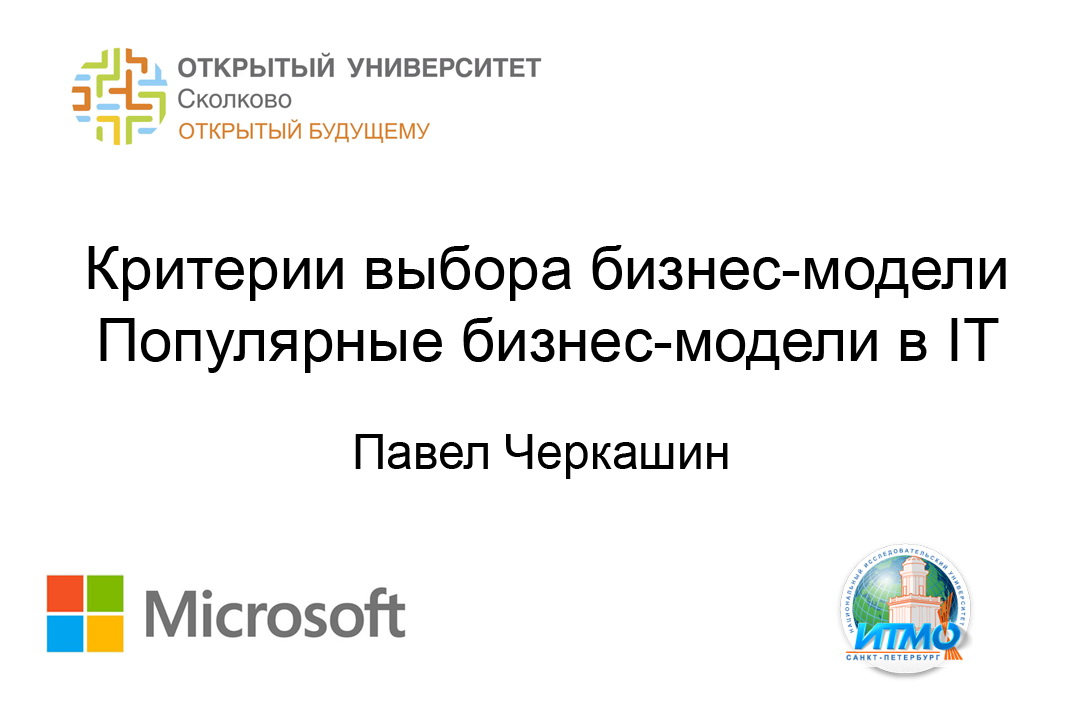 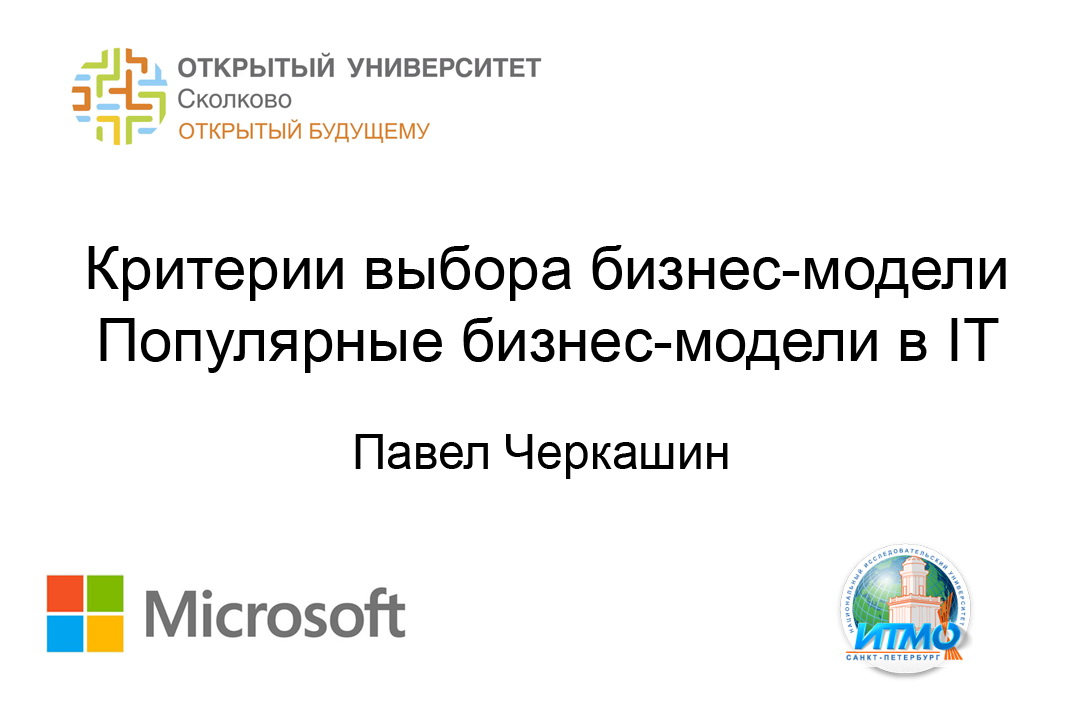 Классификация венчурных инвесторов
FFF –семья, друзья и дураки

 Angels – бизнес-ангелы

 Seed Funds – посевные фонды

 Early Stage Funds – фонды ранних стадий

 Later Stage Funds – фонды поздних стадий

 Corporate Investor – стратегичекий инвестор

 Venture Funds – венчурные фонды
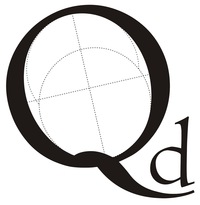 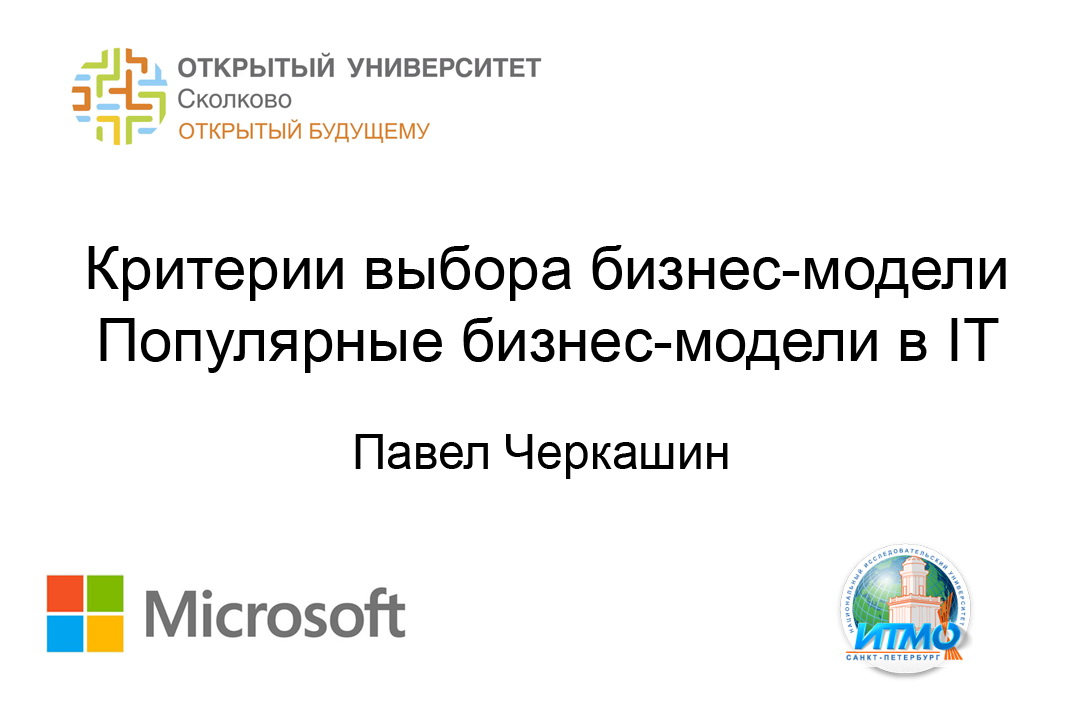 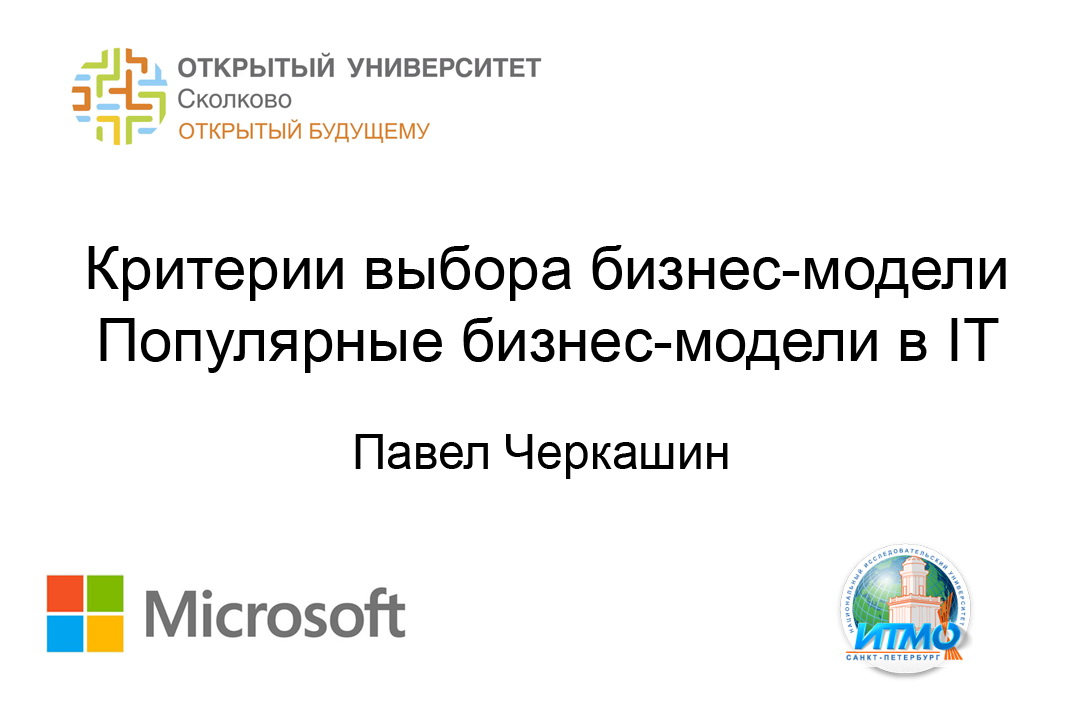 Оценка стартапа
На ранних стадиях

У стартаперов есть идея. И поскольку реальная стоимость компании в данном случае стремится к нулю, оценка происходит исходя из самых субъективных соображений.

Что оценивают: возможный потенциал продукта, профессионализм команды и, если есть, то предыдущий опыт команды и автора проекта.

Как правило, сумма инвестиций на данном этапе не превысит $5-10 тыс., которые пойдут полностью на разработку прототипа, если его еще нет, и на исследование рынка.

- по материалам сайта http://www.siliconrus.com/
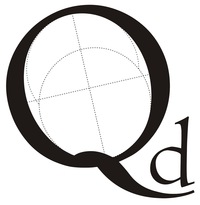 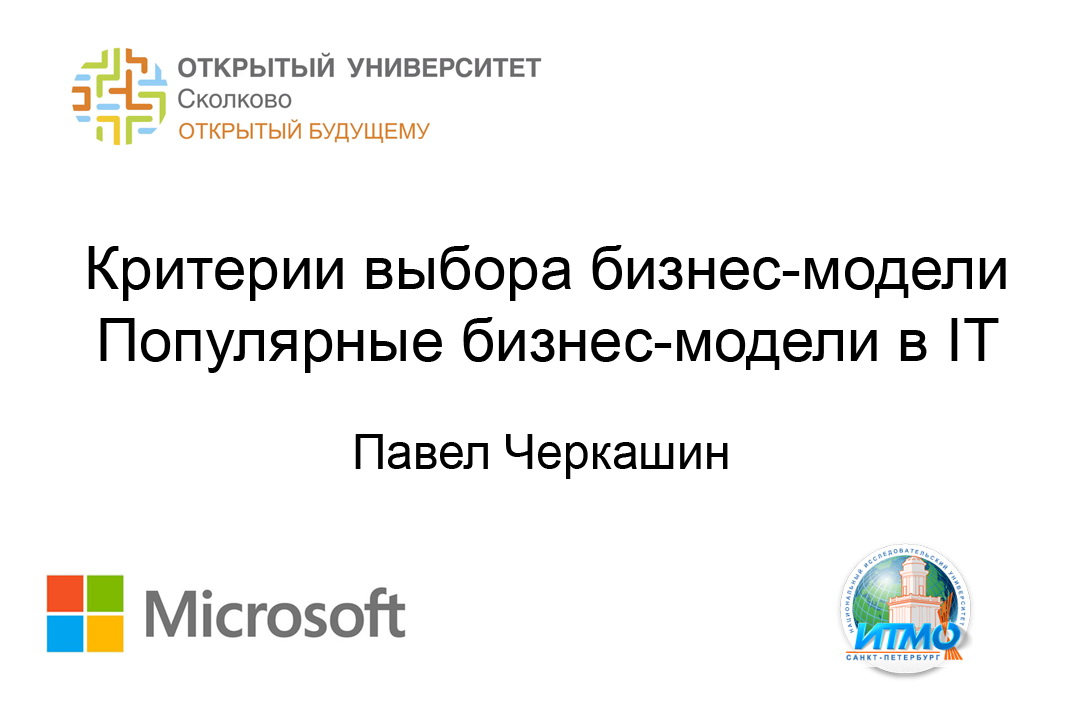 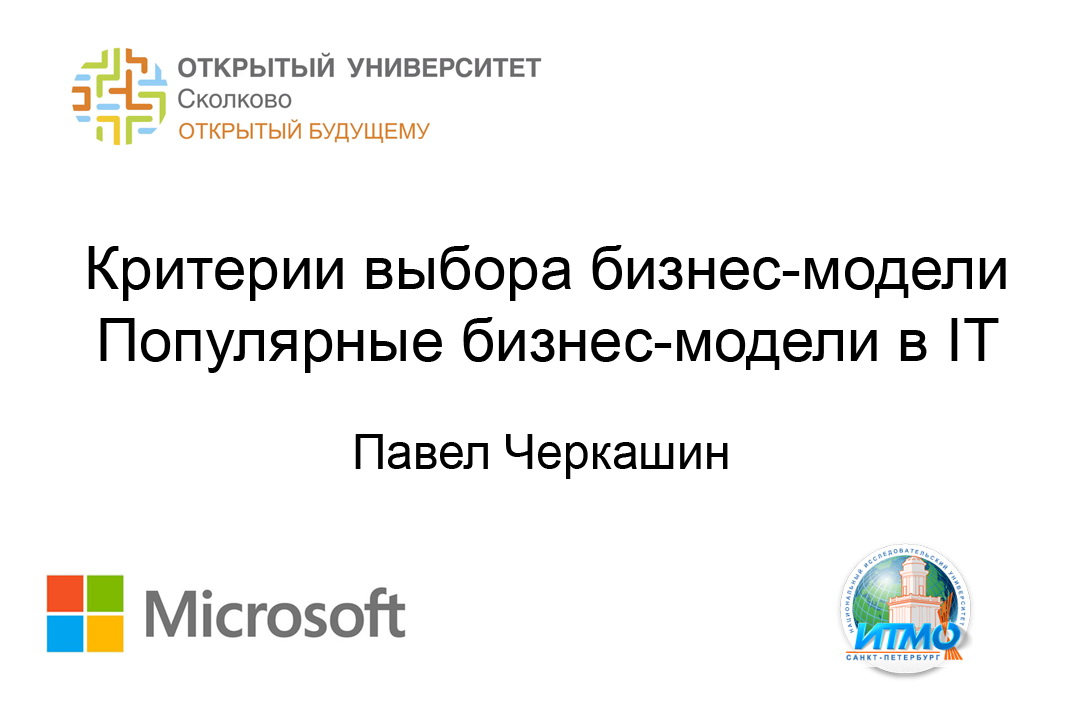 Оценка стартапа
Первый рауд инвестиций (Round A)

Есть продукт, готов бизнес план, и в целом у стартапа есть шансы занять нишу рынка при условии наличия инвестиций.

Как оценивают:

Cost-to-Recreate (CtR)

Market Multiple Model (MMM)

Discounted Cash Flow (DCF)

- по материалам сайта http://www.siliconrus.com/
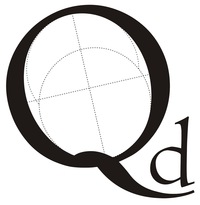 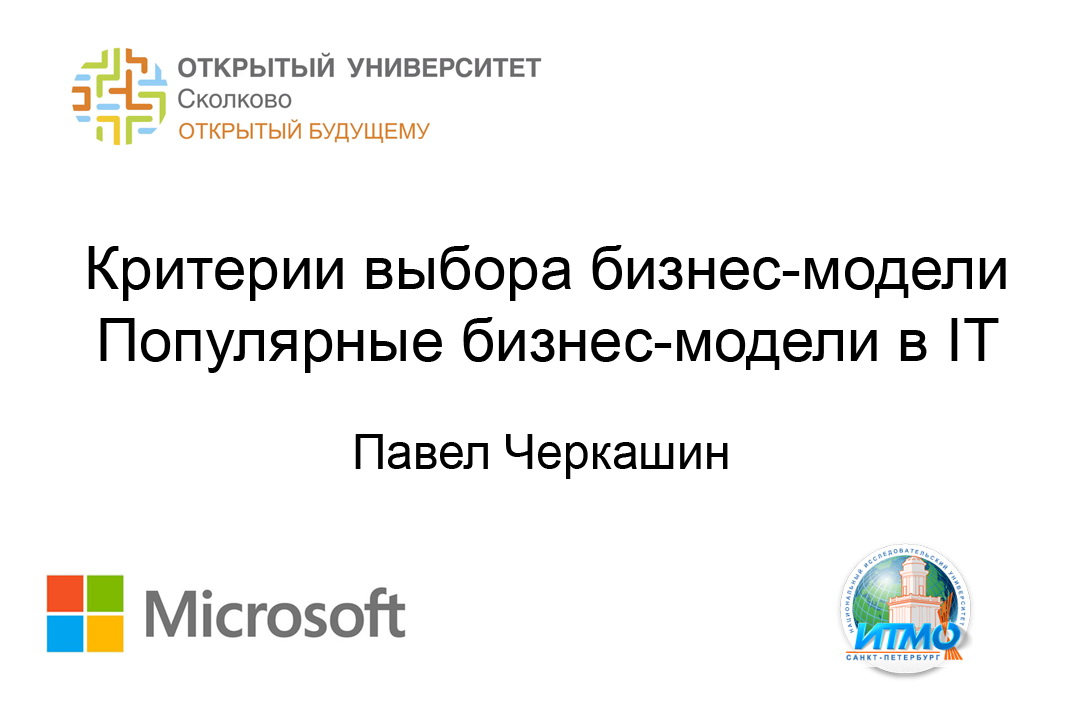 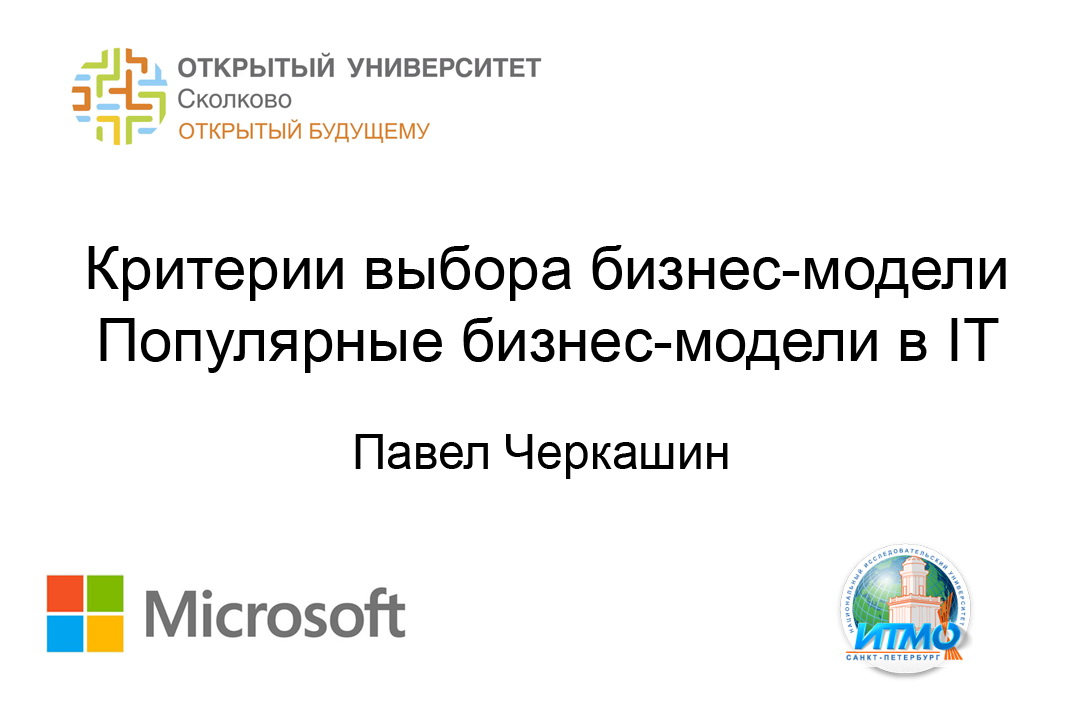 Оценка стартапа
Cost-to-Recreate (CtR)

Самый простой метод из всех возможных.

Считаем все затраты, необходимые на то, чтобы открыть точно такой же стартап с нуля: оборудование, зарплата, аренда помещения, цена патентов, интеллектуальная собственность и т.д. — все возможные материальные и нематериальные активы, которые нужны будут, чтобы воссоздать стартап с чистого листа.

Метод не учитывает таких вещей, как мотивация, профессионализм команды, ее опыт и прочие более глобальные внешние факторы, но дает грубое представление о цене. 


- по материалам сайта http://www.siliconrus.com/
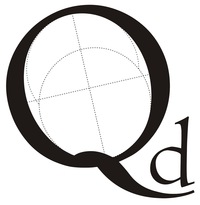 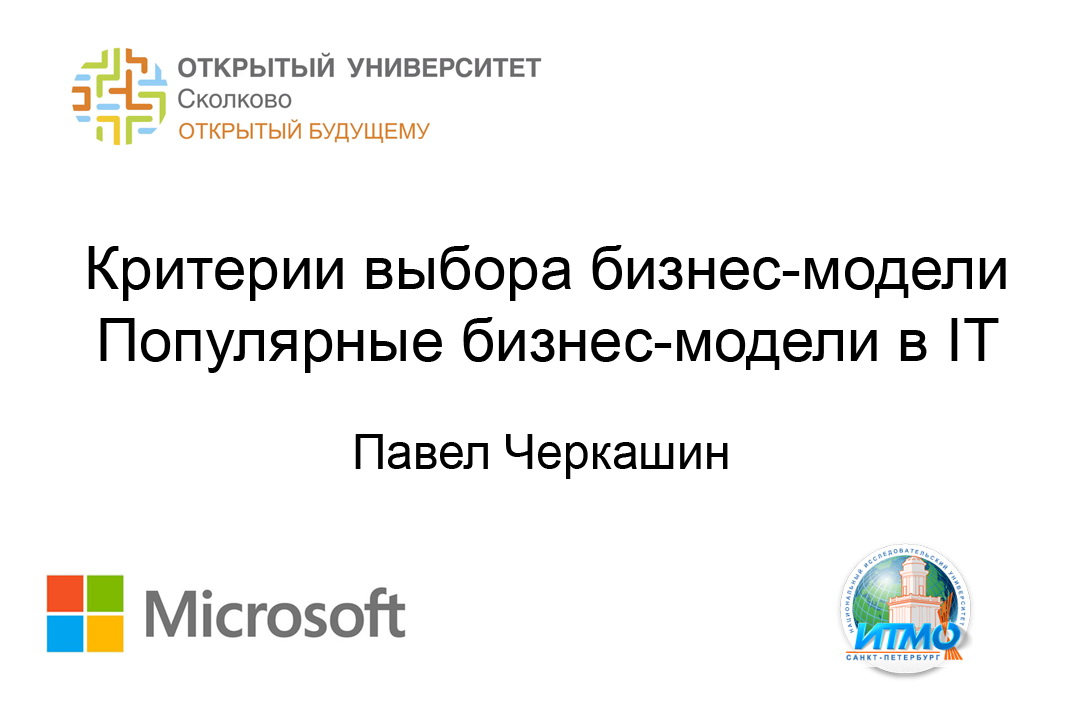 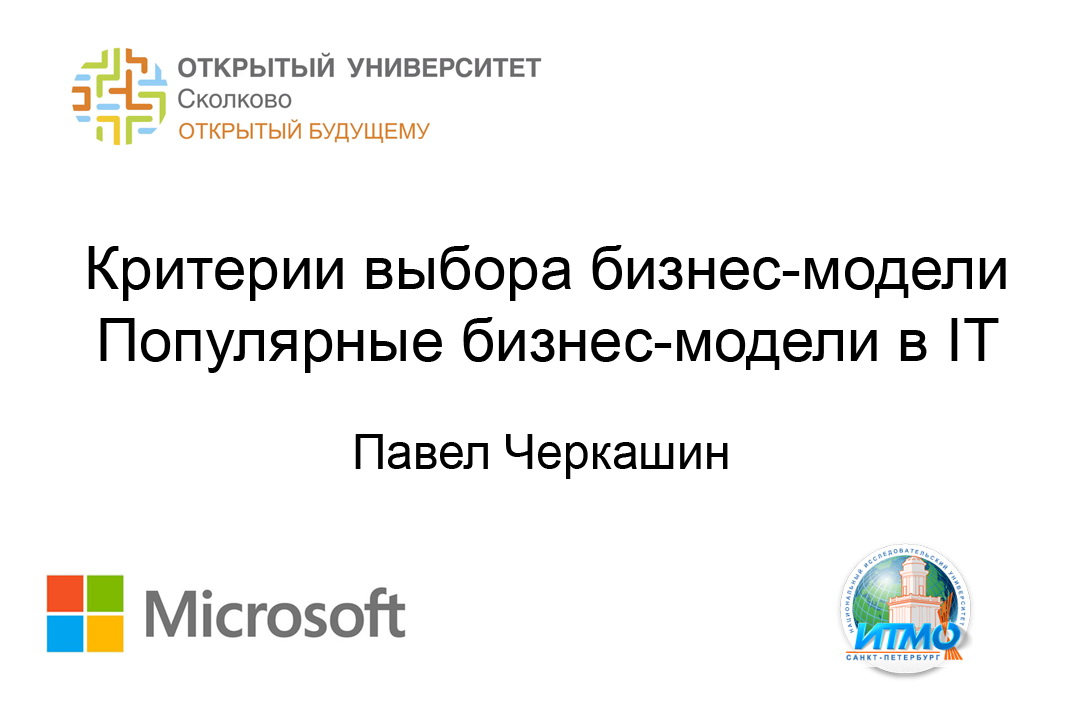 Оценка стартапа
Market Multiple Model (MMM)

Метод популярен среди венчурных капиталистов, поскольку при адекватном использовании модель даст оценку близкую к реальной.

Метод основан на анализе стартапов, похожих на ваш, которые в недавнее время приобретались или финансировались. Далее цену, в которую стартап оценили инвесторы, разделить на показатель (например) продаж за период, и вы получаете мультипликатор, который можете применить к себе.

Пример: нашли похожий в отрасли стартап, который был продан за 1 млн руб. Его показатель продаж за полгода составил 500 тыс руб. Мультипликатор равен 2 = 1 млн руб/ 500 тыс руб. А в нашем случае - за полгода продажи 250 тыс. Соответственно, при грубой оценке стоимость стартапа 250 тыс. руб. x 2 = 500 тыс. руб. Можно взять несколько экономических параметров, помимо результата продаж, а потом привести к среднему.

- по материалам сайта http://www.siliconrus.com/
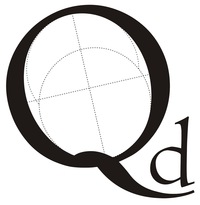 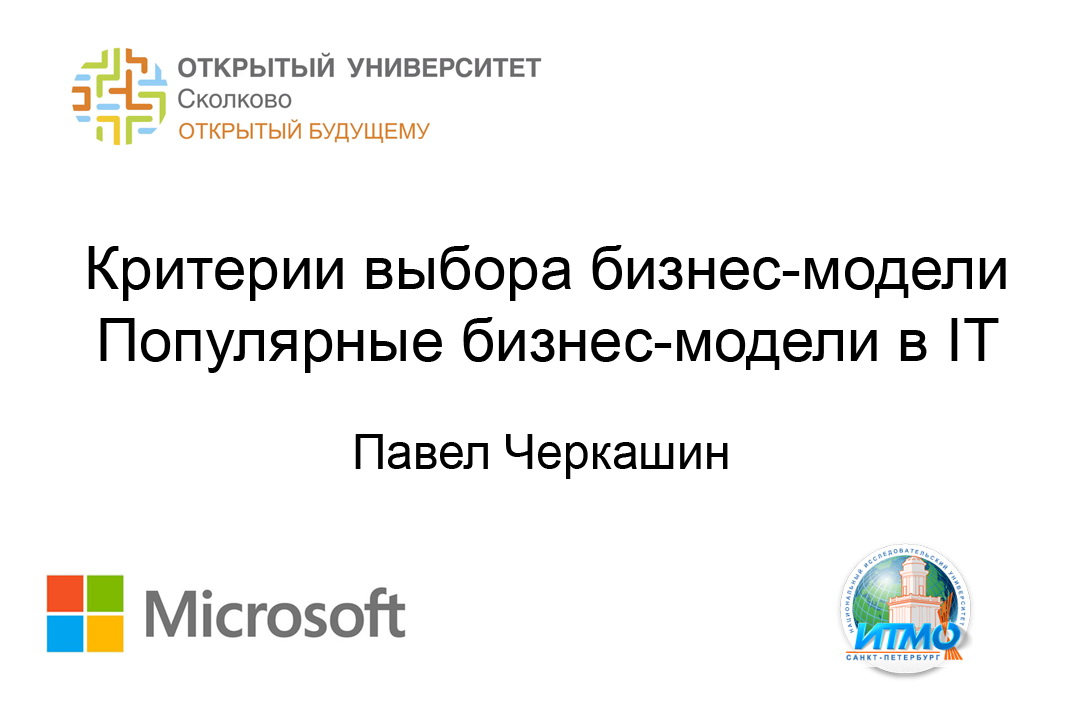 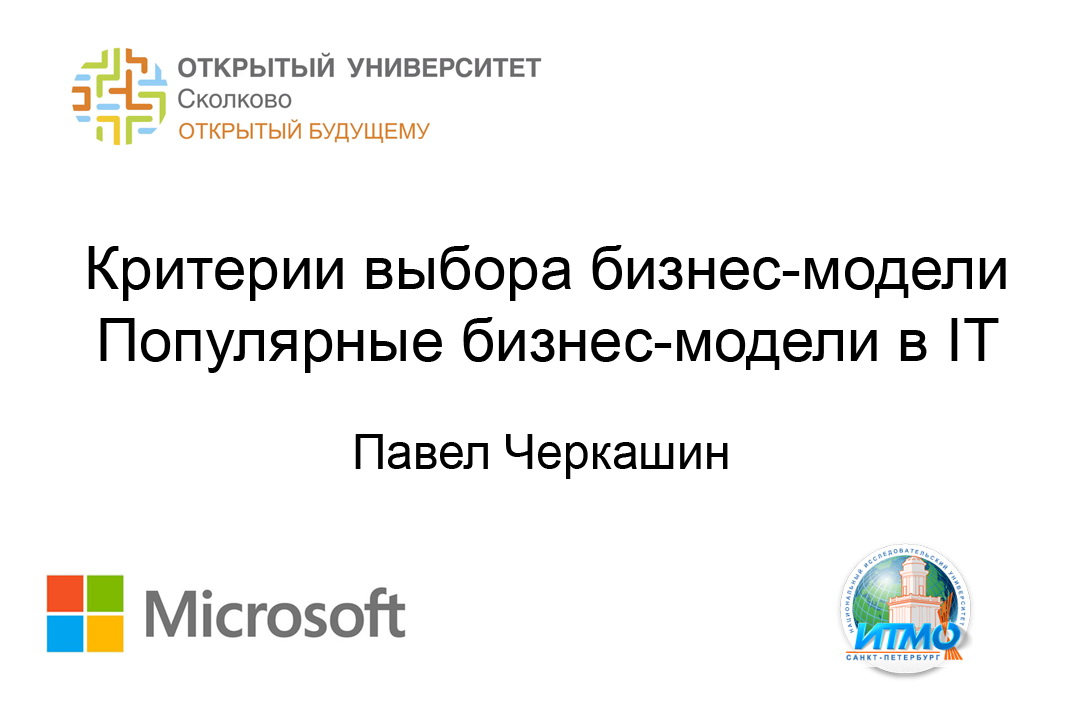 Оценка стартапа
Discounted Cash Flow (DCF)

Метод использует прогнозируемые показатели денежных потоков (cash flow) на несколько лет вперед. И суммирует их с учетом ставки дисконтирования (например, с поправкой на инфляцию):




CF – cash flow за период (денежные средства в распоряжении стартапа после вычета расходов за n-период)
DCF в данном случае показывает сколько будет стоить стартап за n-лет с учетом функции r — инфляции, рисков, альтернативных доходов и всего прочего. Но в упрощенном варианте вместо r можно поставить простую ставку по вкладам в каком-нибудь средненьком банке. Это уже позволит грубо оценить целесообразность инвестиций.

- по материалам сайта http://www.siliconrus.com/
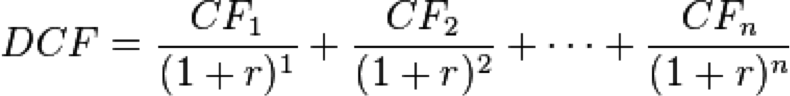 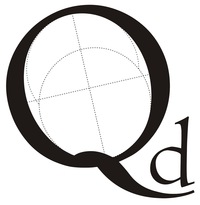 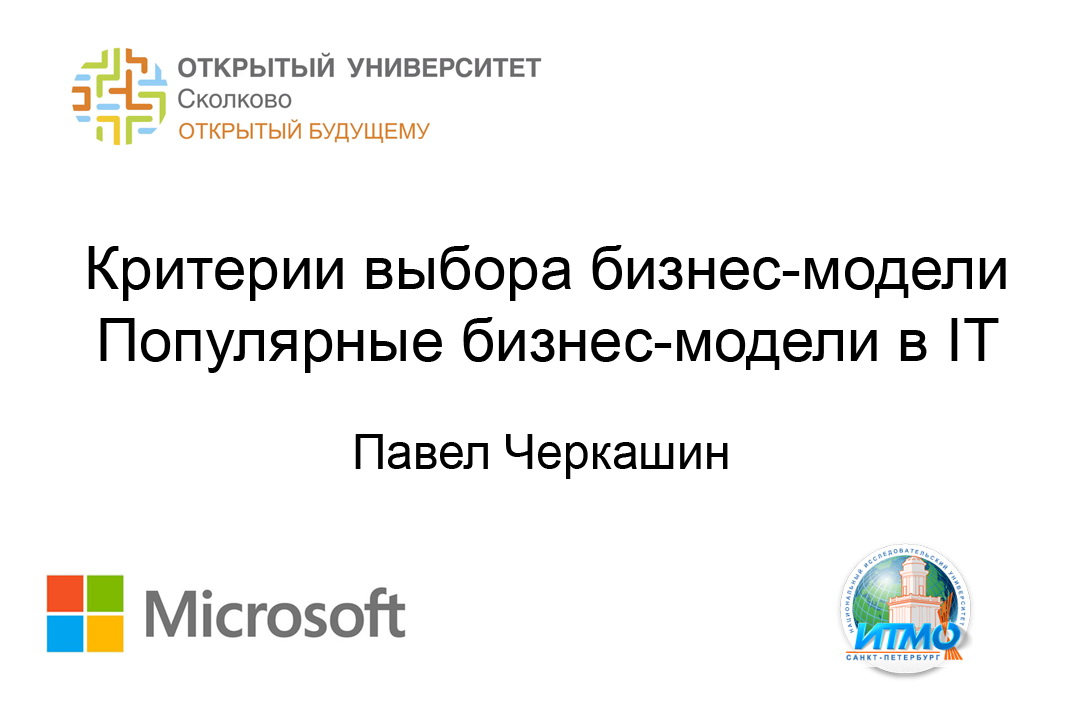 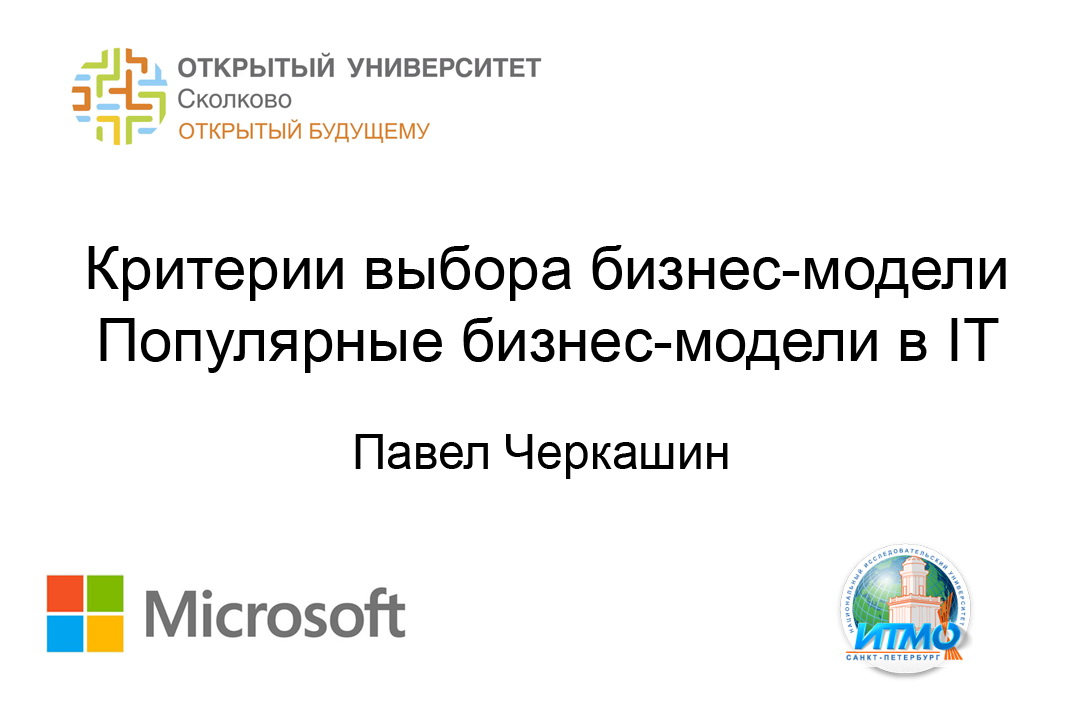 Основные варианты выхода инвестора из проекта
После выхода проекта на необходимый уровень доходности, достижении стадии стабильного роста продаж, венчурный фонд уже не заинтересован в том, чтобы продолжать держать данный проект в своем портфеле проектов и у него есть несколько вариантов выхода из проекта – private placement (продажа стратегическому инвестору), IPO, MBO и некоторые другие.
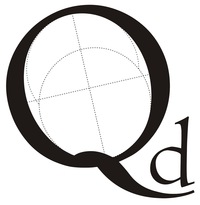